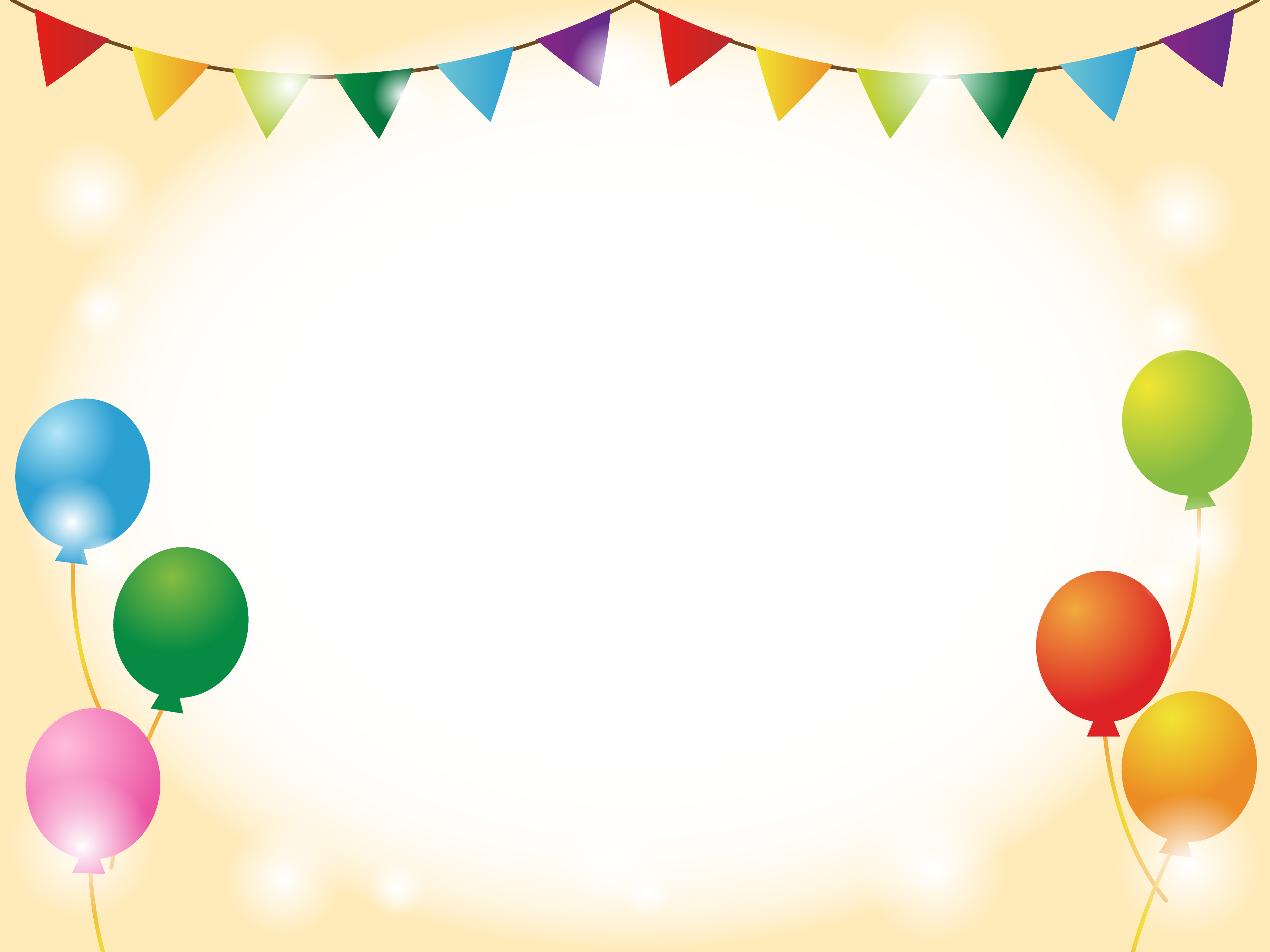 バースデーライン
約束
ジェスチャーだけで誕生日を確認すること
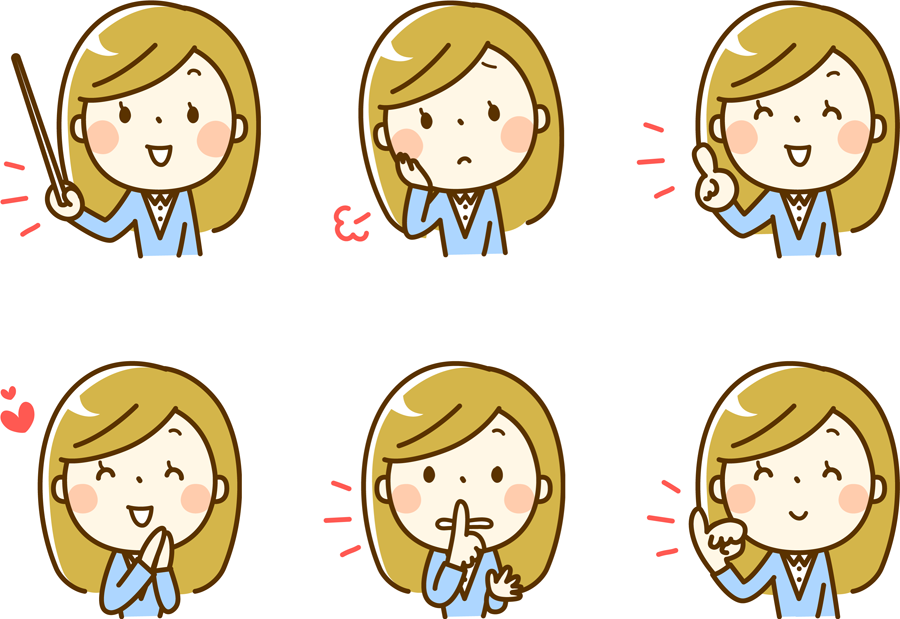 流れ
①お互いにコミュニケーションをとり、誕生日順に並ぶ
　　　　口パク、紙に書く
　　　　ジェスチャー　
②正しく並べているか答え合わせ
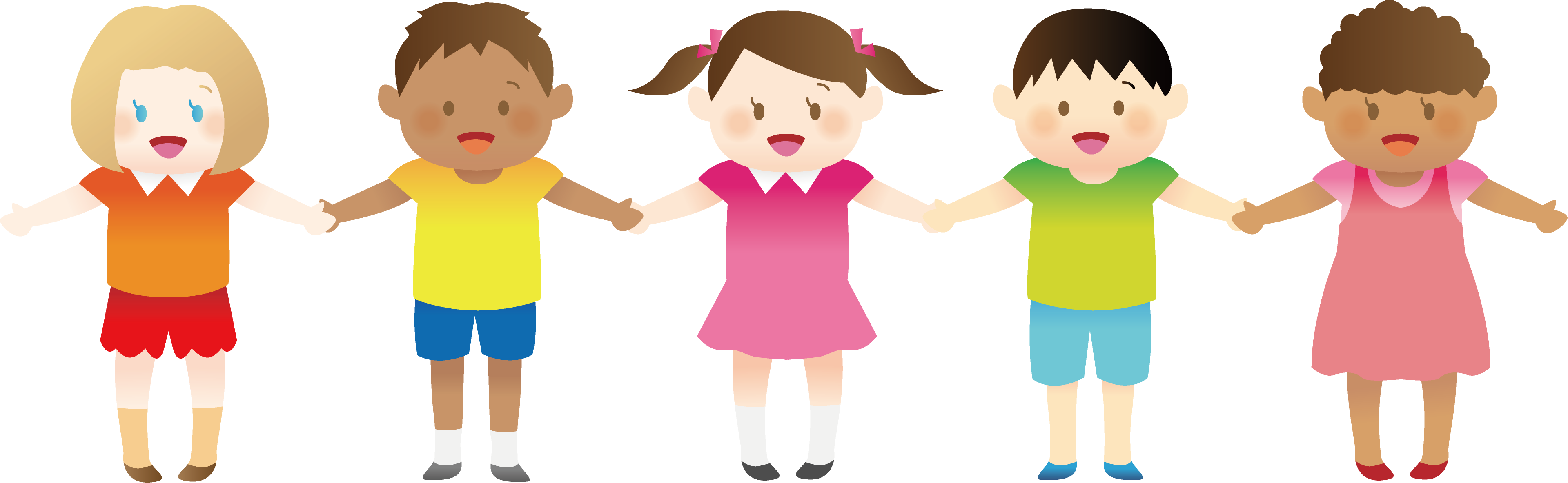 効果
①達成感を味わえること
　→達成した際には一体感が生まれる

②非言語コミュニケーションを通して相手を理解する
　→身振り手振り、表情から相手を知る

③仲良くなるきっかけになる